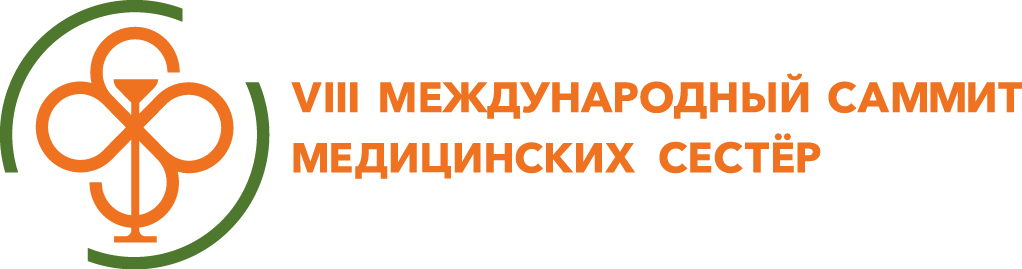 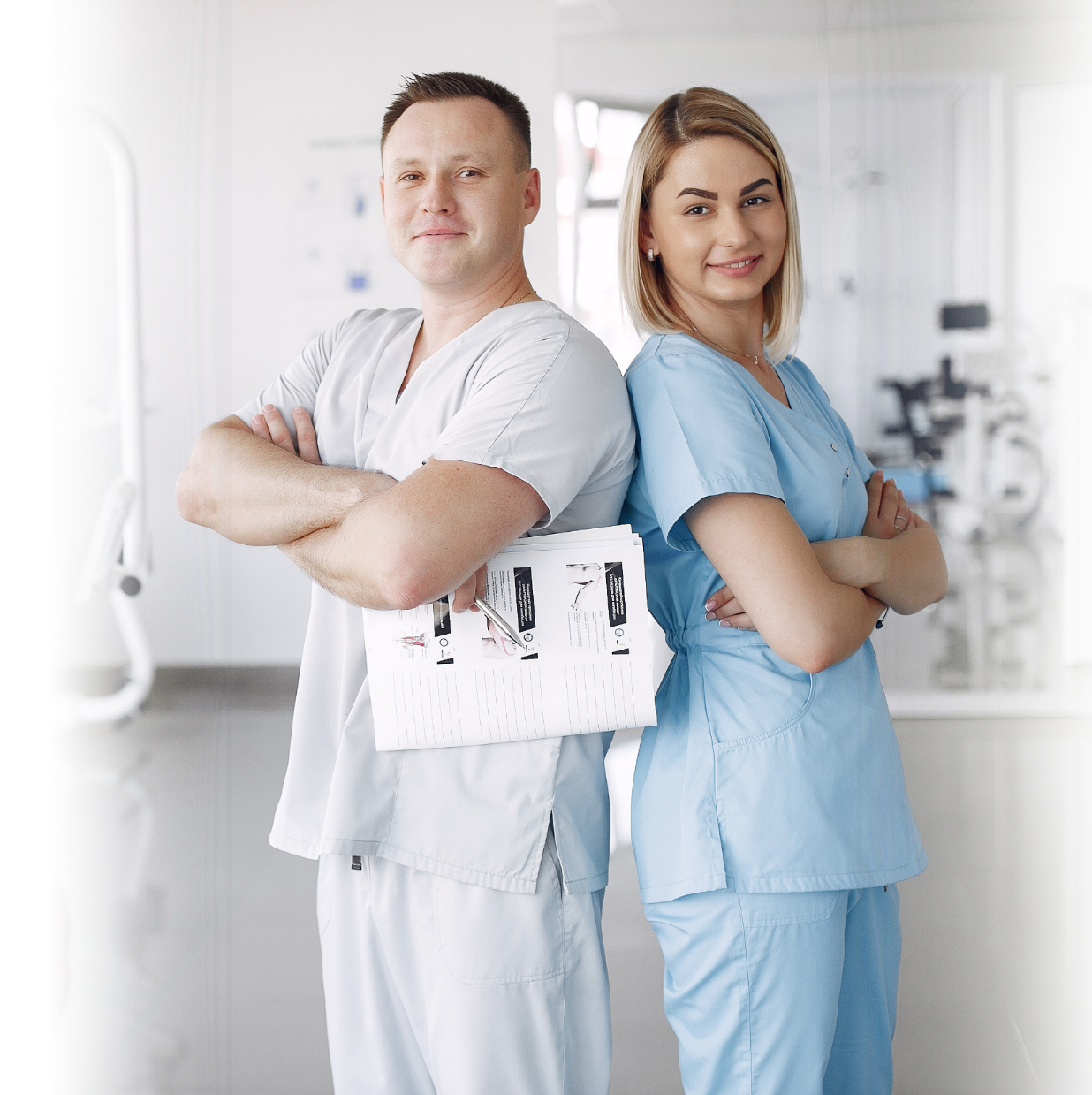 Роль специалистов сестринского дела в обеспечении безопасной среды в медицинской организации
Двойников С.И. – профессор кафедры сестринского дела ФГБОУ ВО «Самарский государственный медицинский университет» Минздрава России
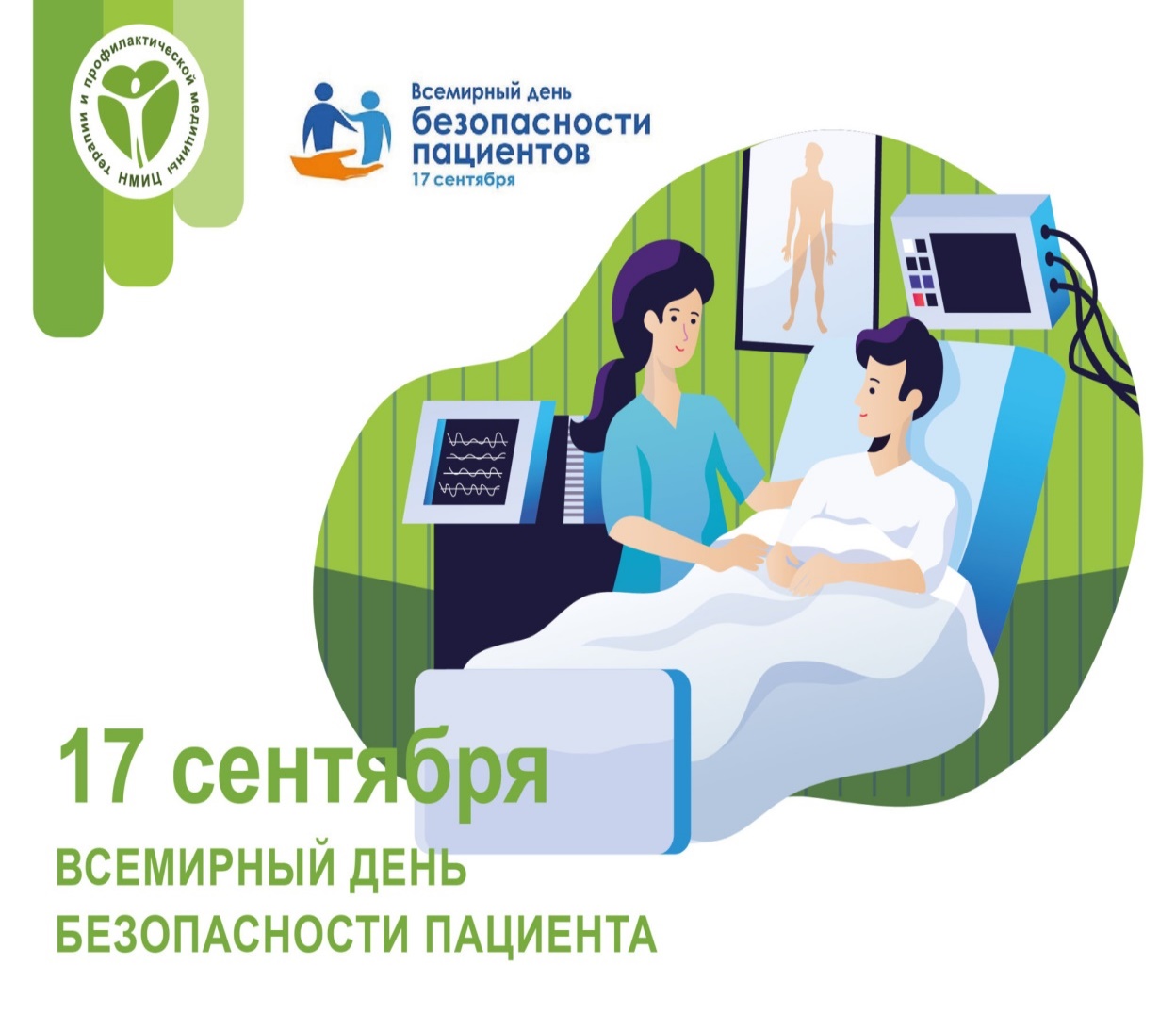 В рамках 72 сессии Всемирной ассамблеи здравоохранения, проводимой ВОЗ, 17 сентября был объявлен Всемирным днем безопасности пациента
Цель Всемирного дня безопасности пациента – повышение осведомленности общества о безопасности пациентов для снижения рисков, возникающих в процессе оказания медицинской помощи
Оценка ВОЗ
Нежелательные явления, вызванные небезопасным оказанием медицинской помощи являются одной из 10 основных причин смерти и инвалидности во всем мире. 
По оценкам, в странах с высоким уровнем дохода при оказании стационарной помощи вред причиняется каждому десятому пациенту. Вред может быть причинен в результате ряда нежелательных явлений, почти 50% из которых можно предотвратить. 
Во всем мире при оказании первичной медицинской помощи вред причиняется четырем из 10 пациентов. В 80% случаев причинение вреда можно предотвратить. 
В развитых странах 15% всех расходов и рабочей нагрузки в медицинских организациях являются прямым следствием нежелательных явлений.
Вложение ресурсов в сокращение масштабов вреда, причиняемого пациентам, может привести к значительной экономии средств и, что еще важнее, позволит добиваться более благоприятных медицинских исходов у пациентов. Примером профилактической меры в этой области является повышение качества взаимодействия с пациентами, что при условии его надлежащей организации может позволить снизить бремя вреда, причиняемого пациентам, на 15%.
Основные понятия
Обеспечение безопасности пациента можно определить как снижение риска причинения связанного с оказанием медицинской помощи дополнительного вреда до приемлемого минимального уровня.
Величина последнего зависит от современного состояния профессиональной подготовки специалистов сестринского дела, доступных ресурсов, условий оказания помощи и сравнивается с риском  отсутствия лечения или неверной тактики лечения. Проще говоря, это предотвращение ошибок и неблагоприятных событий, связанных с оказанием медицинской помощи.
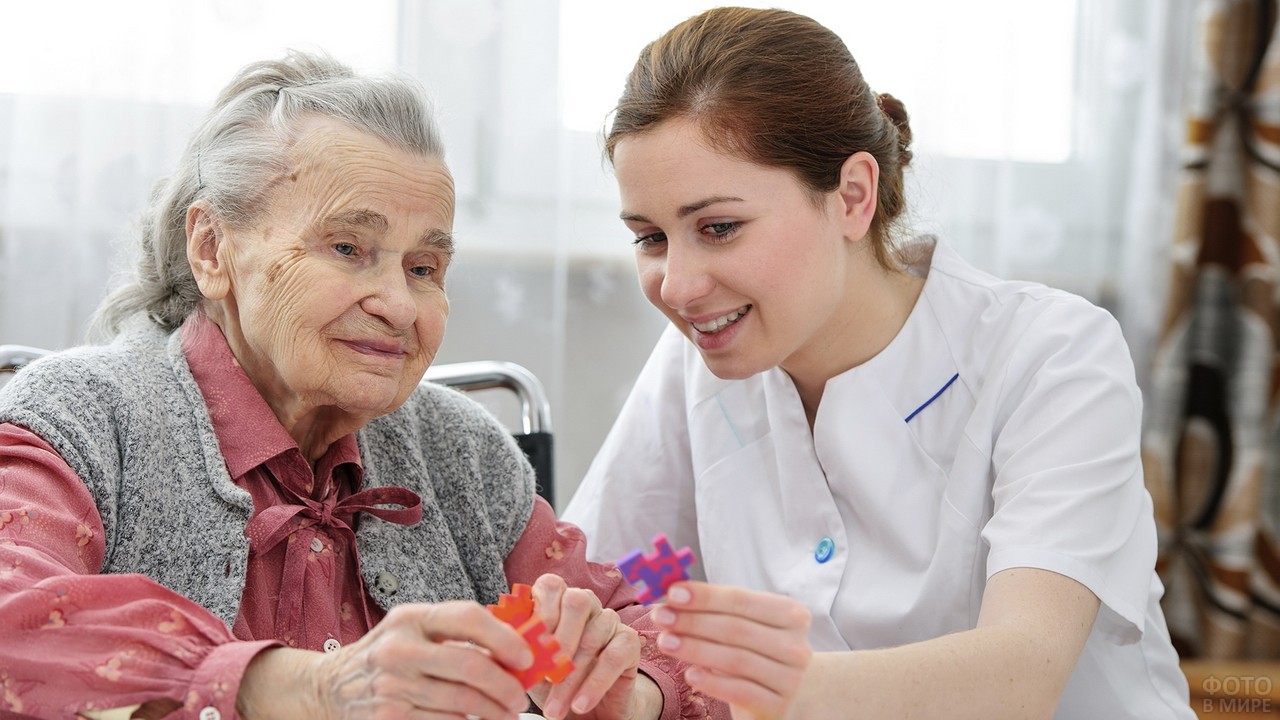 Основные понятия
Безопасная больничная среда – это среда, в которой действие неблагоприятных факторов, связанных с заболеванием пациента, а также  условиями оказания медицинской помощи сведено к минимуму, что в полной мере обеспечивает пациенту и медицинскому работнику безопасность и комфорт и позволяет эффективно удовлетворять жизненно важные потребности пациента. 
Безопасные условия труда – это условия труда, при которых воздействие на медицинских работников вредных и (или) опасных производственных факторов исключено либо уровни воздействия не превышают установленных нормативов. 
Критериями безопасной больничной среды являются сохранение жизни, здоровья, функциональных способностей организма пациента и медицинского работника.
Основные показатели рациональной организации безопасной больничной среды в медицинских организациях:
Уровень возникновения внутрибольничных инфекций, количество пострадавших от них пациентов
Нагрузка на персонал, ресурсное обеспечение и напряженность трудового процесса
Показатели состояния здоровья медицинских работников 
К возникновений профессиональных заболеваний, травм 
Наличие и качество проводимых инструктажей о технике безопасности среди медицинского персонала и многие другие показатели
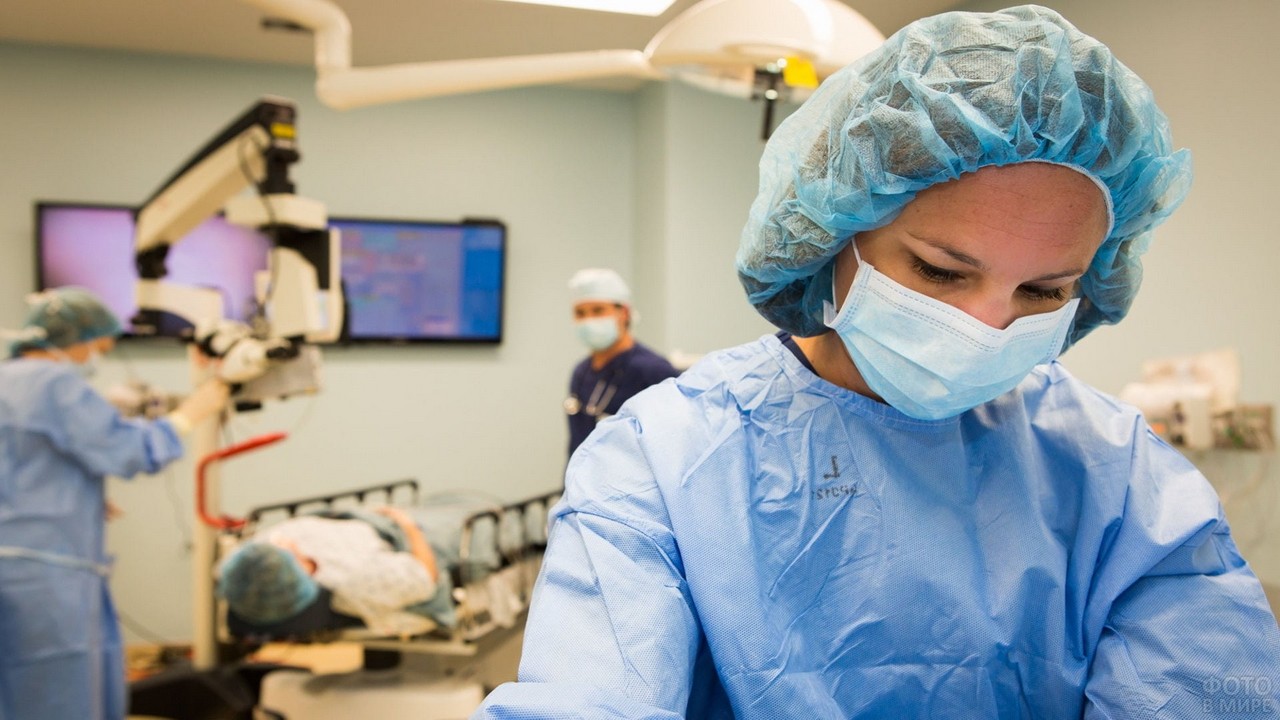 При оценке влияния поражающих условий труда принято выделать следующий факторы
Физические : различные излучения (ультрафиолетовое, ионизирующее, лазерное), ультразвук, влажность и температура воздуха, недостаточное или избыточное освещение и т.д.

Химические: сенсибилизирующее действие при использовании различных лекарственных средств, средств для проведения дезинфекции, особенно опасна комбинированная химиотерапия, в связи с ее канцерогенным влиянием на организм

Биологические: все виды бактерий, вирусов, грибов и других микроорганизмов, которые могут выступать возбудителями инфекционных заболеваний

Психологические: напряженность трудового процесса, профессиональные стрессы (особенно часто встречаются в работе сестринского персонала реанимационного и психиатрического отделений) – все это зачастую приводит к профессиональному выгоранию, что может оказать пагубное влияние на трудовую деятельность медицинских работников
Оценка тяжести труда проводится по следующим показателям
Физическая двигательная нагрузка 
Масса многократно поднимаемого вручную груза
Однотипные рабочие движения
Статистическая рабочая нагрузка 
Основная рабочая поза, ее удобство
Характер наклонов корпуса 
Перемещение в пространстве.
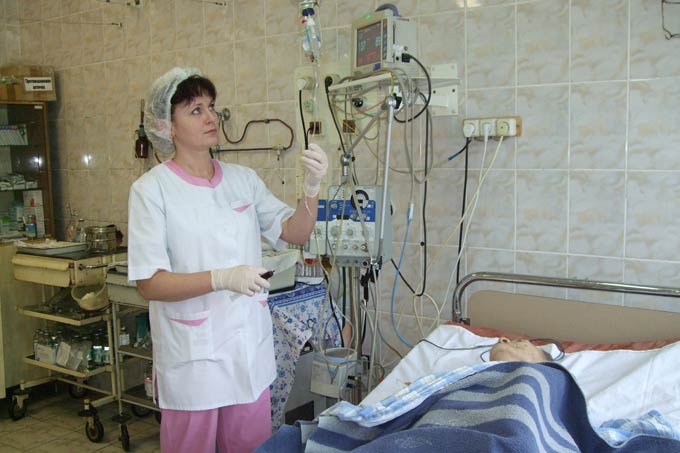 Факторы риска, влияющие на безопасность пациентов в условиях медицинских организаций
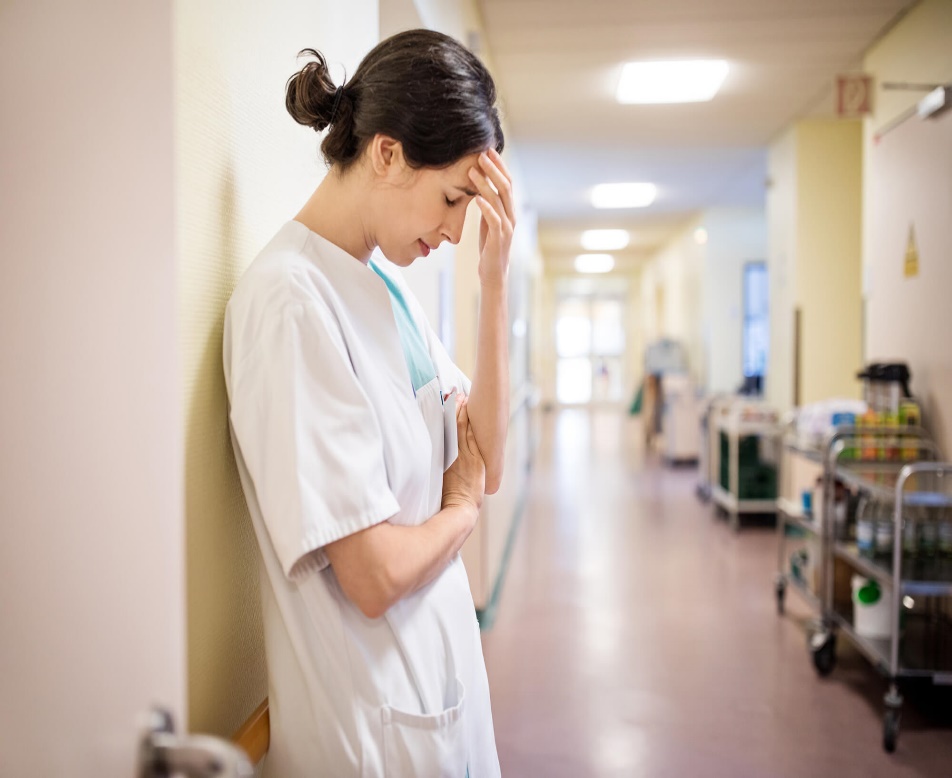 Психосоциальные

Угрожающие безопасности жизнедеятельности пациентов
К психоэмоциональным факторам риска для пациентов можно отнести
Нарушение чувства собственного достоинства, его искажение в связи с заболеванием
Синдром стресса перемещения
Сниженная реакция на социальное взаимодействие
Снижения индивидуальная способность к адаптации к новым условиям и к преодолению стрессовых ситуаций
Измененная ролевая функция
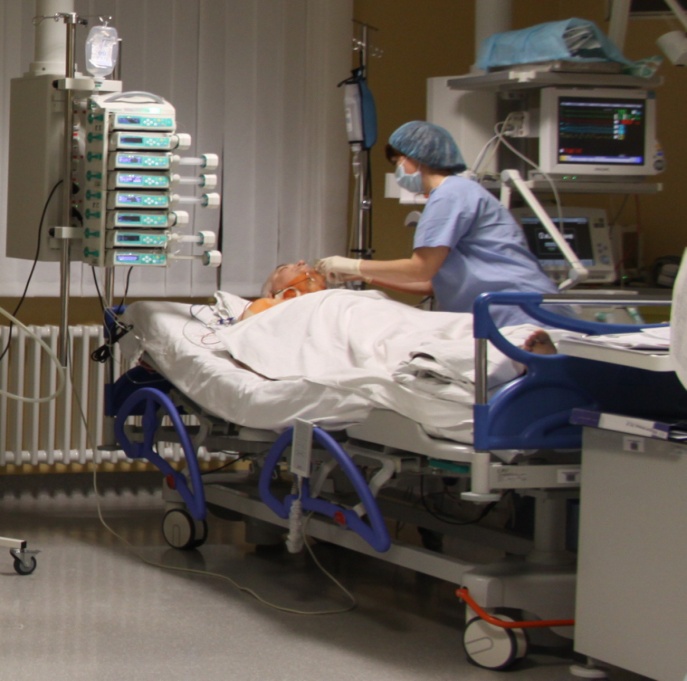 К факторам, угрожающим безопасности жизнедеятельности пациентов, можно отнести:
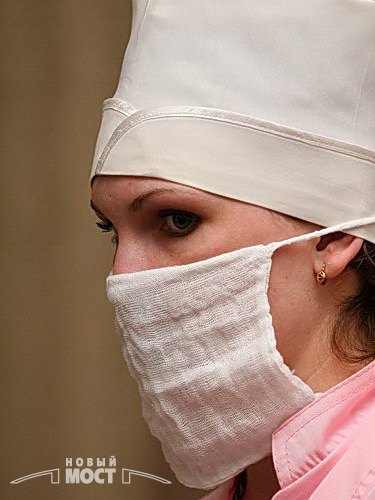 Снижение защитных функций организма в связи с заболеванием 
Высокий риск осложнений лекарственной терапии; 
Высокий риск подверженности внутрибольничной инфекции 
Высокий риск травм, повреждений, ожогов и переохлаждений 
Снижение физической активности в связи с заболеванием 
Недостаточный уровень самогигиены
Мероприятия по обеспечению безопасной больничной среды
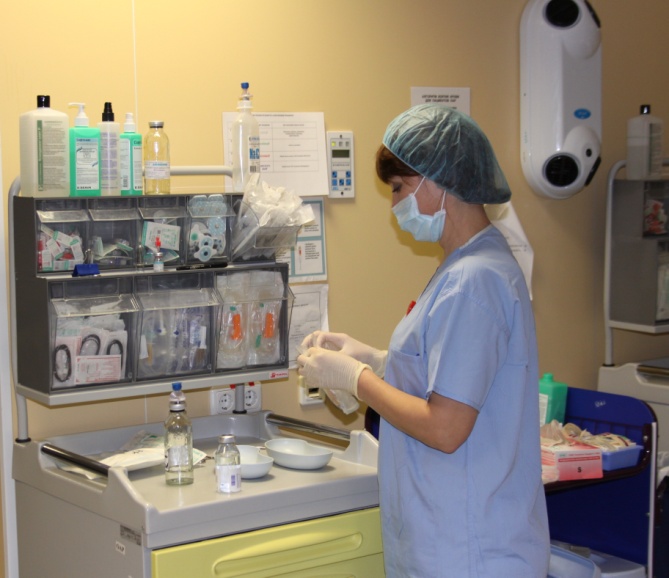 Режим инфекционной безопасности 

Мероприятия, обеспечивающие личную гигиену пациента и медицинского персонала 

Лечебно-охранительный режим
Режим инфекционной безопасности
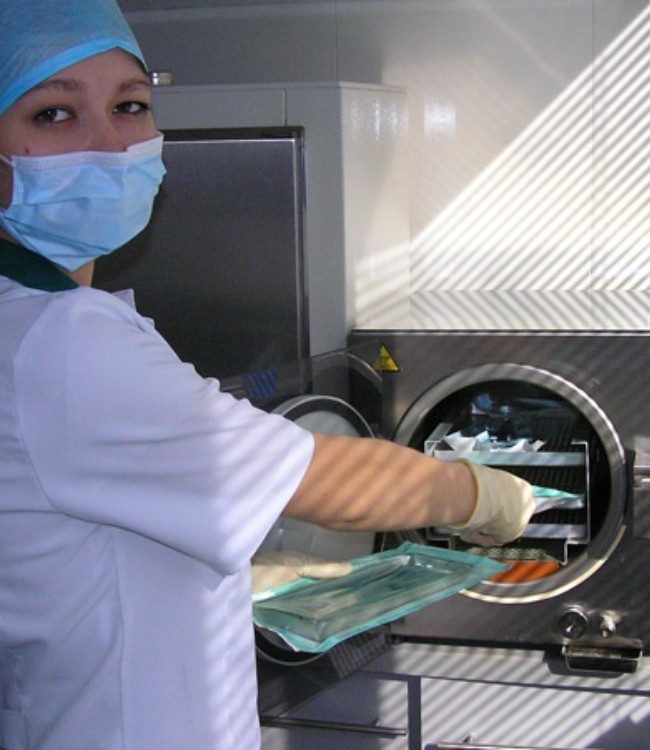 Режим инфекционной безопасности – это особый режим, который состоит их организационных, профилактических и противоэпидемических мер и обеспечивается в медицинских организациях с целью предупреждения возникновения и распространения инфекционных заболеваний или заражением медицинского персонала инфекцией, связанной с оказанием медицинской помощи (ИСМП)
Цель организации режима инфекционной безопасности – снижение до минимальных показателей уровня заболеваемости, летальных исходов и экономического ущерба от внутрибольничных инфекций
Инфекционный контроль- это система мероприятий, направленных на предупреждение возникновения и распространения инфекционных заболеваний
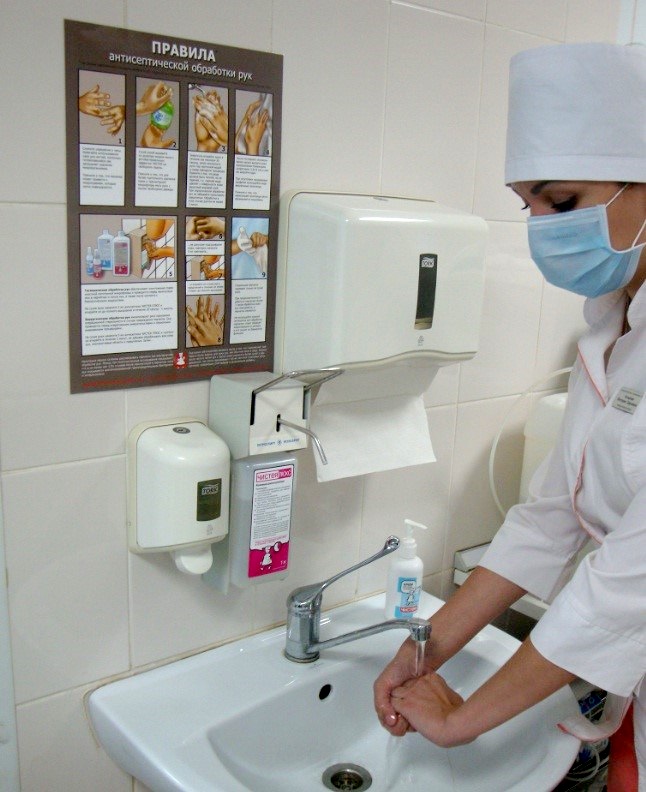 Микробиологическое обеспечение инфекционного контроля 
Учет и регистрация заболеваний, связанных с оказанием медицинской помощи
Разработку инструкций и алгоритмов наиболее безопасных диагностических и лечебных процедур
Непрерывное обучение персонала 
Охрана здоровья персонала 
Охрана здоровья пациентов
Режим инфекционной безопасности
1.   Осуществление надлежащего контроля за внутрибольничными инфекциями, выявление наиболее часто встречающихся заболеваний: сбор статистических данных, классификация и учет всех ВБИ; 
2.   Устранение возбудителей инфекций (дезинфекция; дезинсекция; дератизация; предстерилизационная очистка; стерилизация); 
3.   Прерывание путей передачи (использование средств индивидуальной защиты; адекватное и соответствующее нормативам поведение медицинских работников в случае возникновения экстренных ситуаций; соблюдение правил гигиены; изоляция);
4.   Повышение устойчивости организма пациентов и персонала.
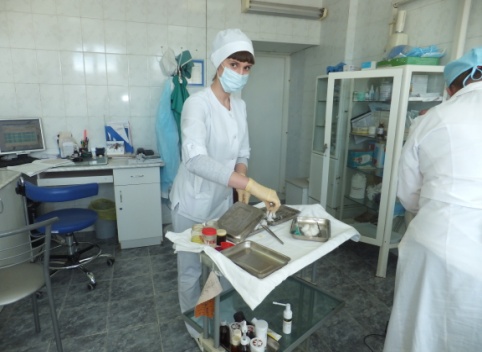 Критерии оценки качества проводимых дезинфекционных и стерилизационных мероприятий
Отрицательные результаты посевов проб с инструментария и любых поверхностей
Показатели обсемененности воздуха, не превышающие установленные нормативы 
Отсутствие в медицинских организациях грызунов и насекомых, подтвержденное применением объективных методов обнаружения
Одним из наиболее значимых факторов обеспечения режима инфекционной безопасности в условиях медицинских организаций является соответствующая организация по удалению медицинских отходов – любых отходов, которые формируются в медицинских организациях при выполнении любой медицинской или фармацевтической деятельности
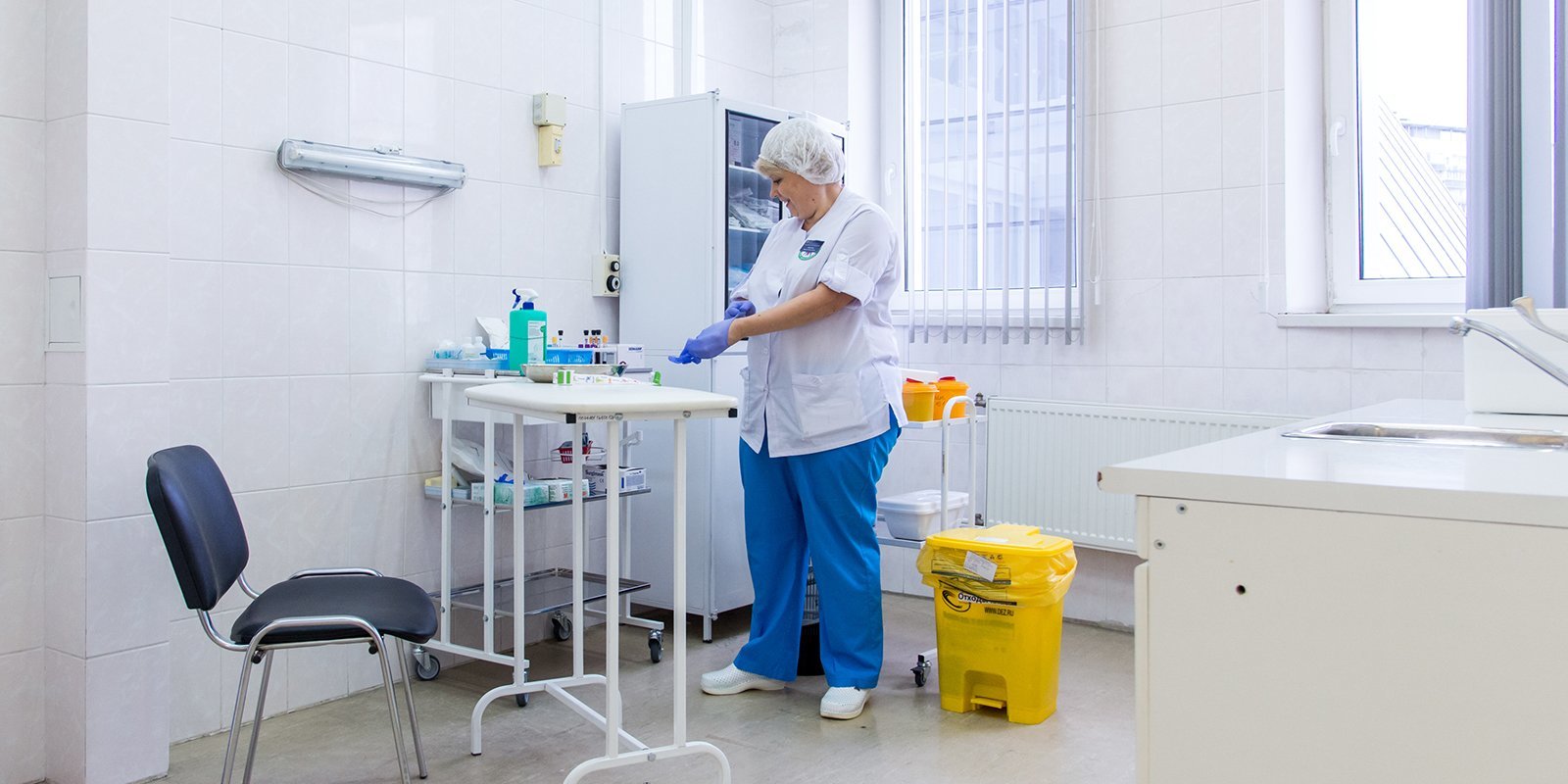 Мероприятия по обеспечивающие личную гигиену  условиях медицинской организации
Уход за кожными покровами: ежедневные умывания два раза в сутки, принятие гигиенический ванны раз в неделю, уход за складками, за ротовой полостью, за ушными раковинами, полостью носа, профилактика пролежней 

2.  Контроль за качеством постельного белья: тщательное расправление всех складок, отсутствие швов и рубцов, смена по мере загрязнения, но не реже одного раза в неделю; обеспечение стерильным бельем в операционных и акушерских стационарах, возможно наличие пеленок

3. Контроль за качеством нательного белья: обеспечение поступающих на стационарное лечение комплектом чистого нательного белья, смена по мере загрязнения; в случаях, предусмотренных санитарными правилами, одежду необходимо подвергать камерной дезинфекции
Мероприятия по организации лечебно-охранительного режима пациентов в условиях медицинской организации
Соблюдение режима двигательной активности – активная мышечная деятельность для поддержания жизненных функций организма: для пациента – в рамках врачебного назначения, для медицинского персонала – в рамках правил биомеханики; К наиболее значимым составляющим режима двигательной активности можно отнести эргономику и биомеханику.
Соблюдение правил внутреннего распорядка стационара – режим, способный обеспечить рациональное использование рабочего времени и комфортное самочувствие пациента, обеспеченное адекватным режимом дня;
Соблюдение режима эмоциональной безопасности – обеспечение в условиях стационара психологического комфорта.
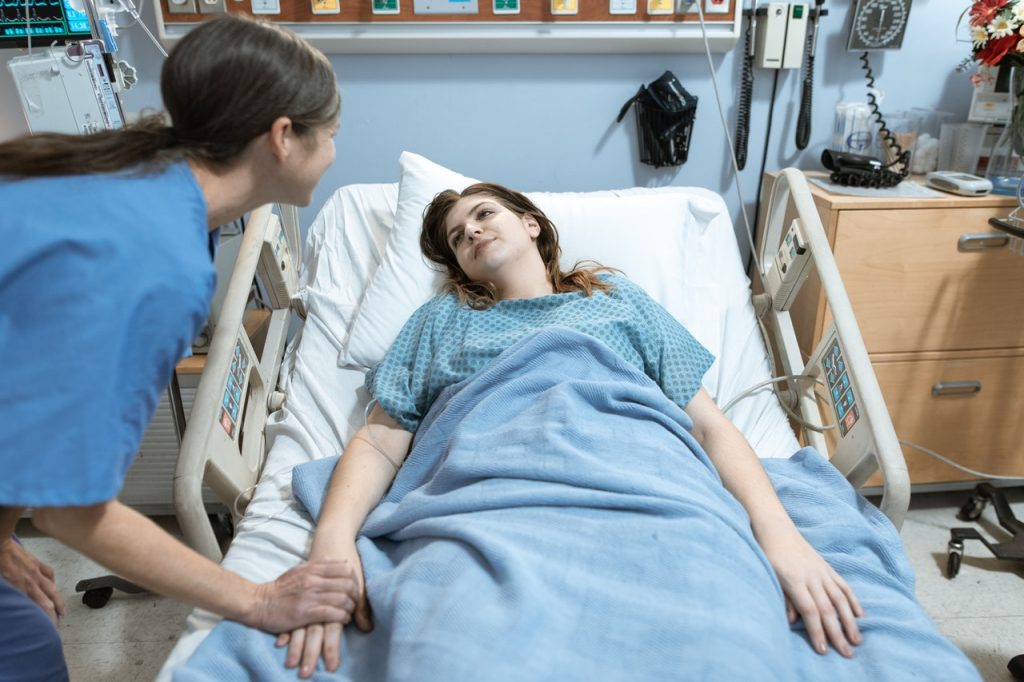 Основные проблемы в процессе организации безопасной больничной среды
1. Пациенты получают недостаточно информации о своем заболевании и о правилах самоухода, в связи с чем не могут обеспечить себе достаточно грамотный процесс реабилитации и лечения вне стационара; 
2. Со стороны пациента отсутствие взаимопонимания является главным барьером в системе медицинская сестра-пациент, тогда как со стороны медицинской сестры главный барьер – это неуважительное отношение пациентов; 
3. Медицинские сестры часто подвержены возникновению хронических заболеваний и болям в опорно-двигательном аппарате, что является не только следствием недостаточной осведомленности о вопросах эргономики и биомеханики, но и следствием недостаточной оснащенности медицинских организаций различными приспособлениями; 
4. Аллергии являются распространенным явлением среди медицинских сестер, и главная причина этого – нехватка времени на соблюдение всех предписанных правил безопасности; 
5. Психологические факторы риска в работе медицинских сестер являются наиболее пагубными, в следствие чего данные медицинские работники часто подвержены стрессу, а это в свою очередь сильно сказывается на качестве оказываемых ими услуг.
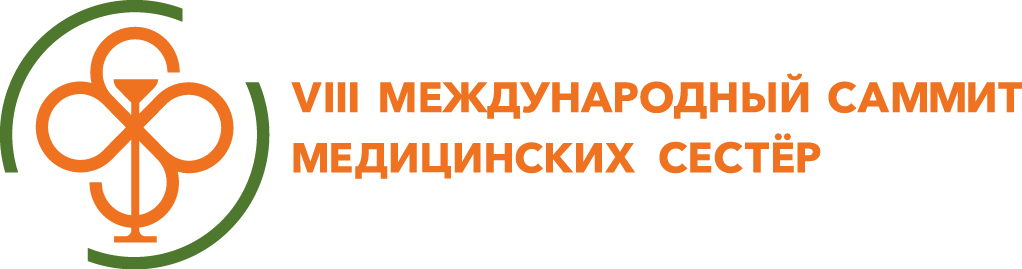 Спасибо за внимание
Двойников С.И. – профессор кафедры сестринского дела ФГБОУ ВО «Самарский государственный медицинский университет» Минздрава России
Организатор:
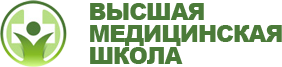